How are Anti-icing and De-icing Different?
Anti-Icers:	
Placed before icing occurs.
Prevent the bond between frozen precipitation and pavement.
Secondary function is to melt snow and ice.
Proactive.
Typically liquid.
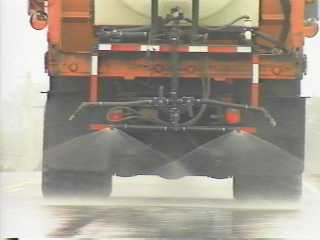 Deicers:		
Placed after precipitation occurs.
Remove the bond between frozen precipitation and pavement.
Primary function is to melt snow and ice.
Reactive.
Can Be Both Liquids and/or Solids
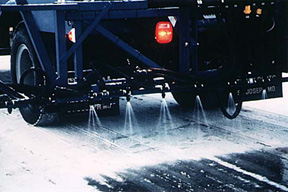 [Speaker Notes: Chemical layer prevents the bond of snow to the road.]